Name
Name
Name
Name
Name
Name
Name
Name
Name
Name
Name
Name
Name
Name
Name
Name
Name
Name
Name
Name
Name
Name
Name
Name
Name
Name
Name
Name
Name
Name
Name
Name
Name
Name
Name
Name
Name
Name
Name
Name
Name
Name
Name
Name
Name
Name
Name
Name
Name
Name
Name
Name
Name
Name
Name
Name
Name
Name
Name
Name
Name
Name
Name
Name
Name
Name
Name
Name
Name
Name
Name
Name
STAGE
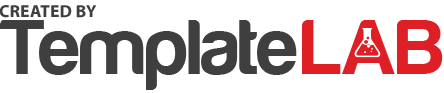 5
6
7
8
1
2
3
4
A
B
C
D
E
F
G
H
I
CEREMONY SEATING CHART TEMPLATE